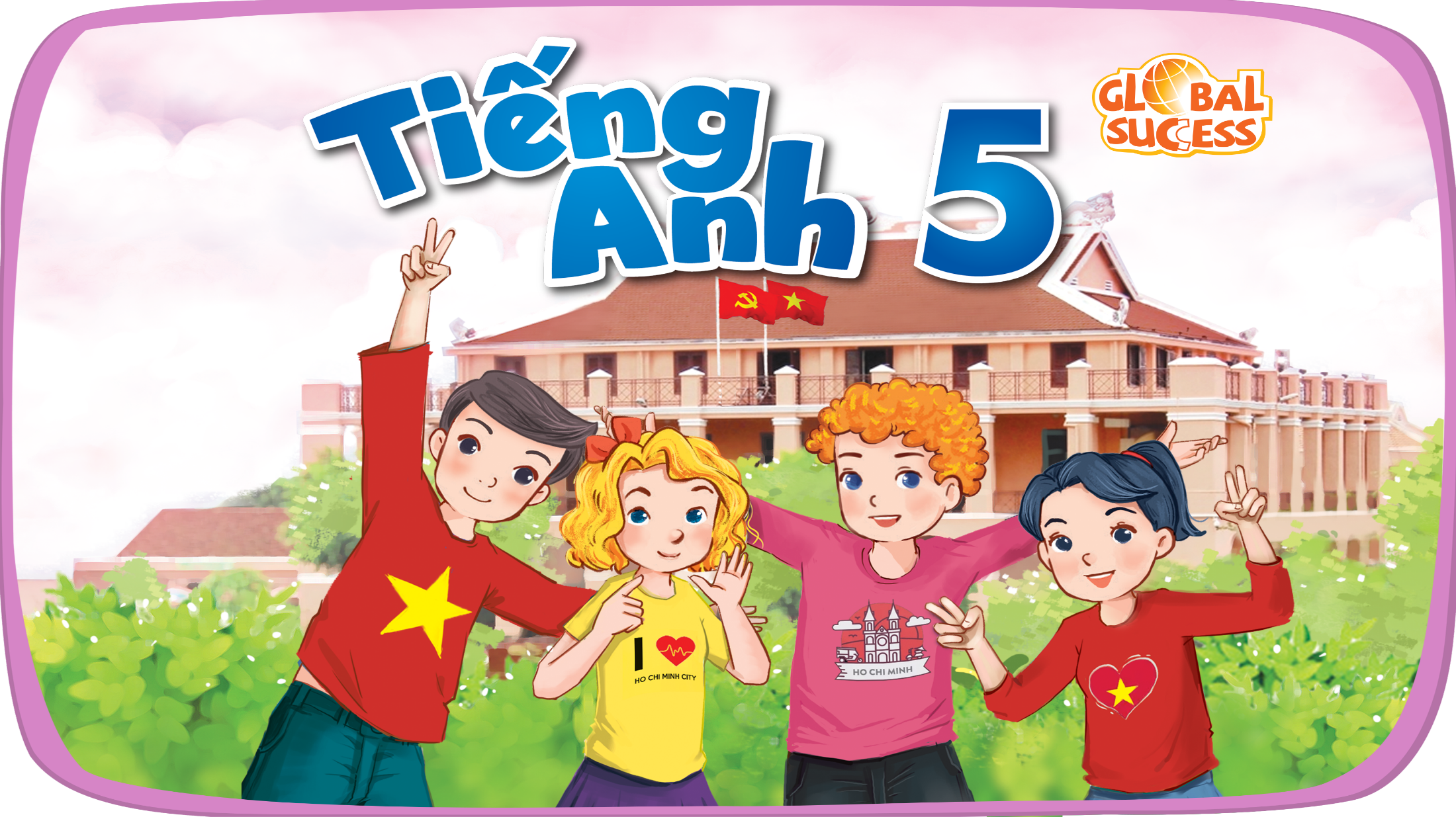 Unit 16 Seasons and the weather
Lesson 1 - Period 1
Table of contents
01
Warm-up and Review
02
Look, listen and repeat.
03
Listen, point and say.
04
Let’s talk.
05
Fun corner and Wrap-up
01
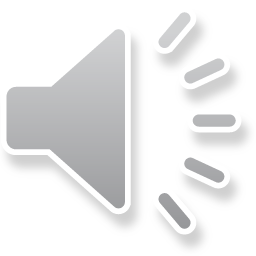 Warm-up and Review
5
PROJECT PRESENTATION
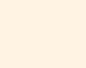 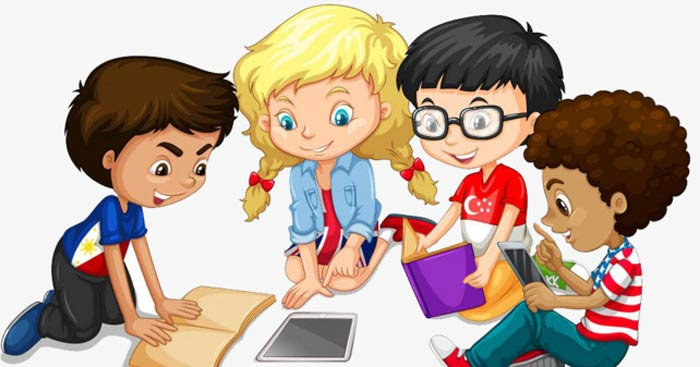 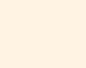 PROJECT PRESENTATION
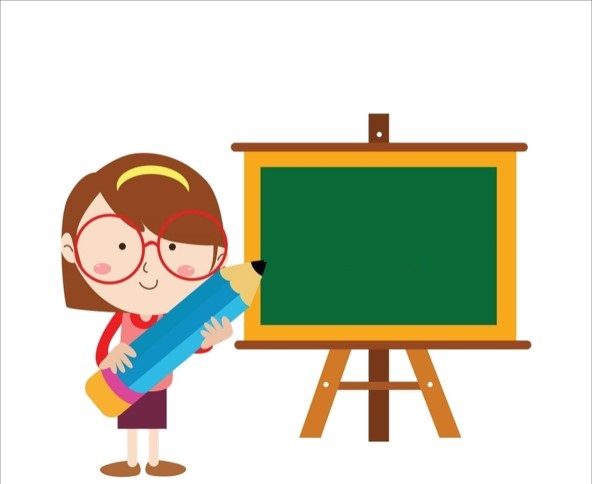 02
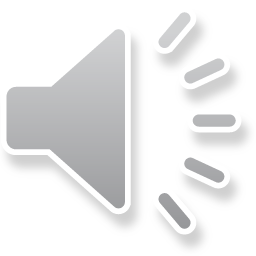 Look, listen and repeat.
Look, listen and repeat.
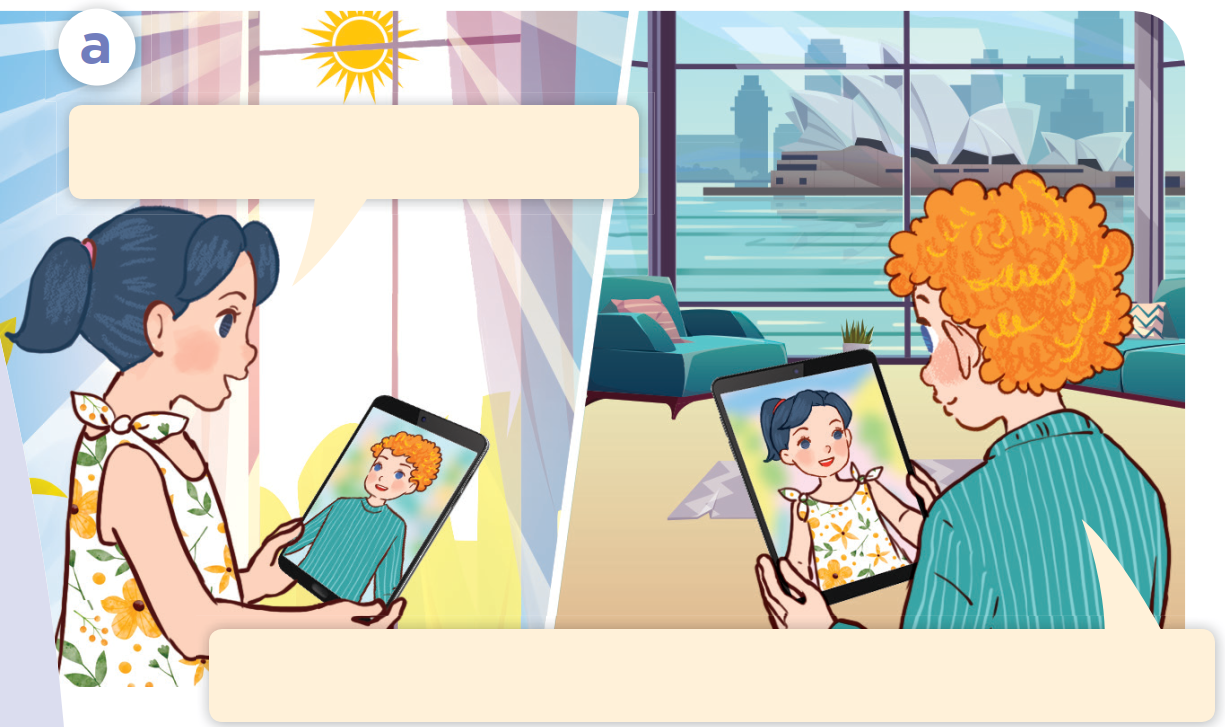 Look, listen and repeat.
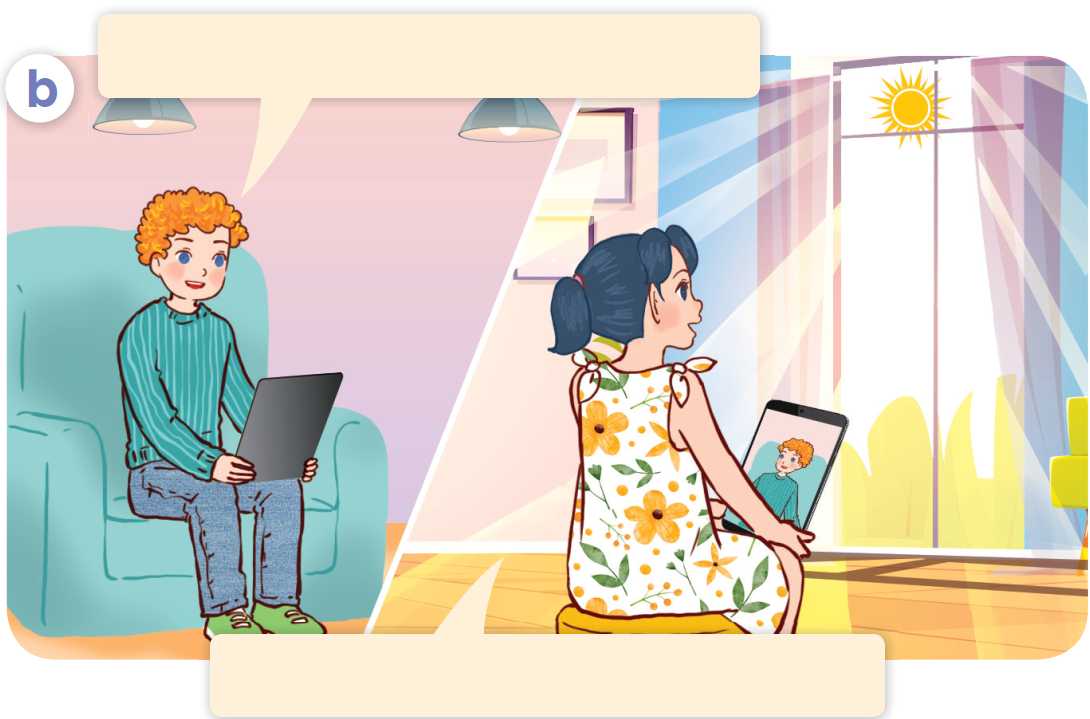 Look, listen and repeat.
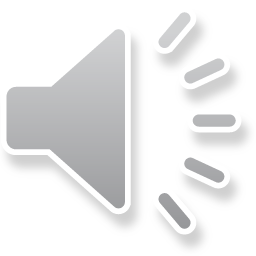 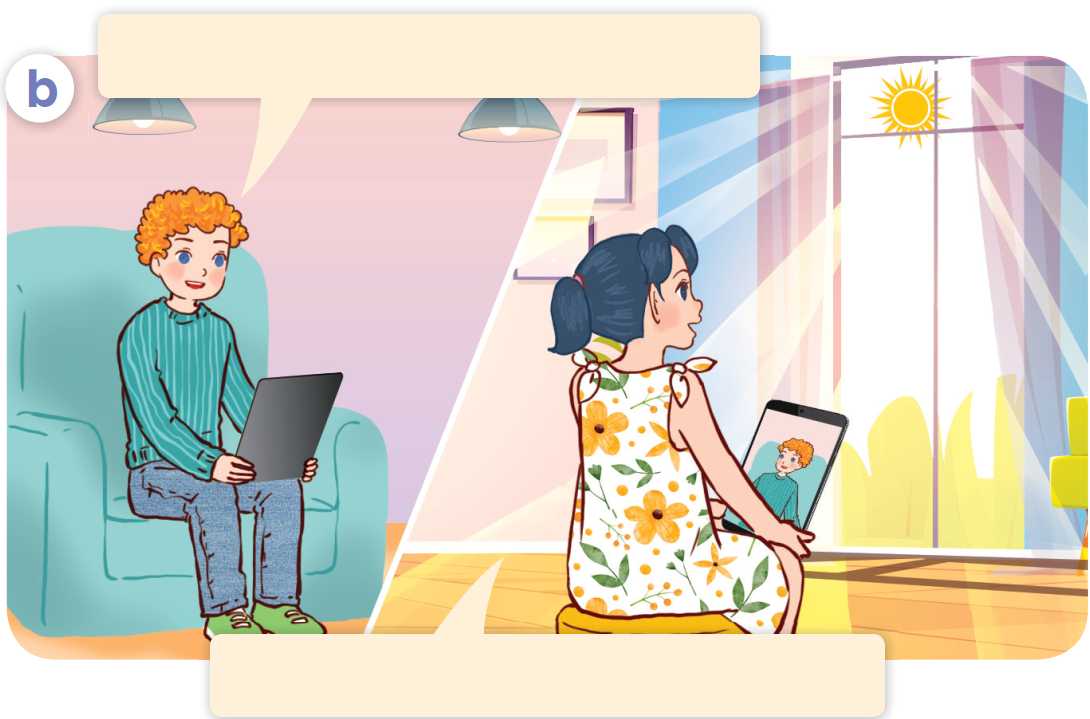 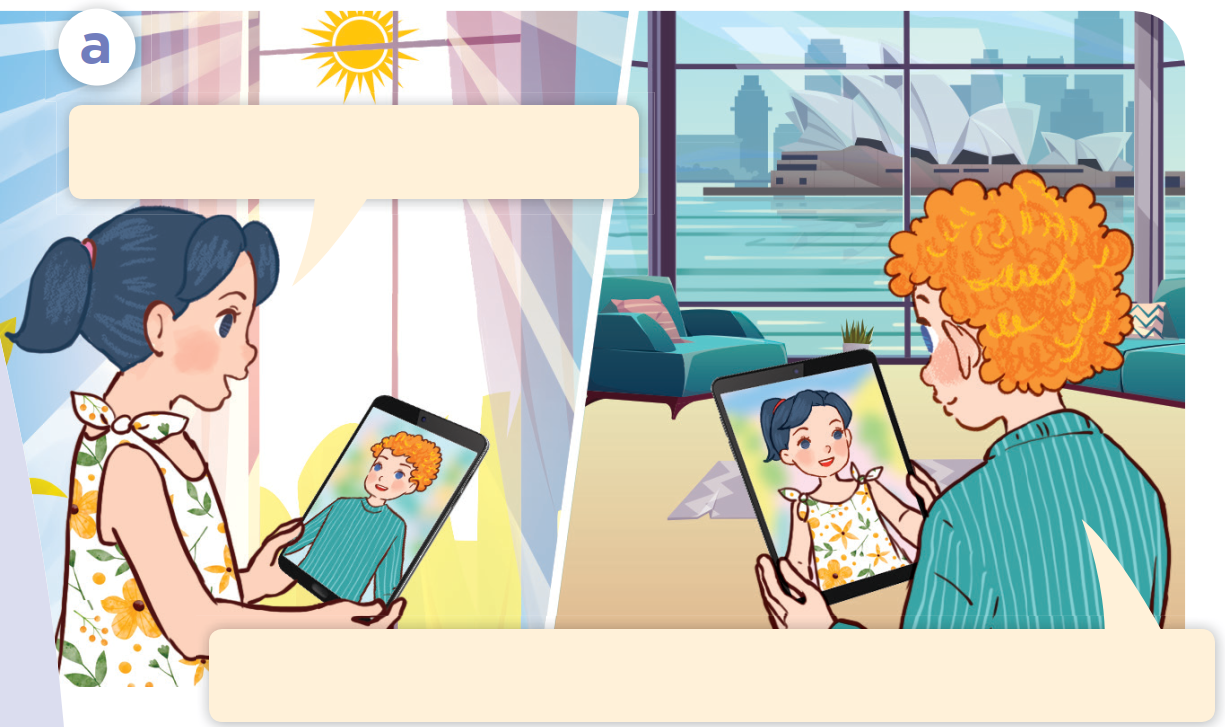 Look, listen and repeat.
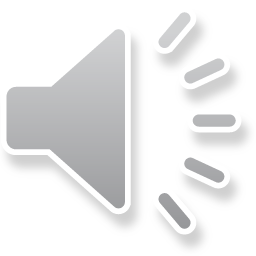 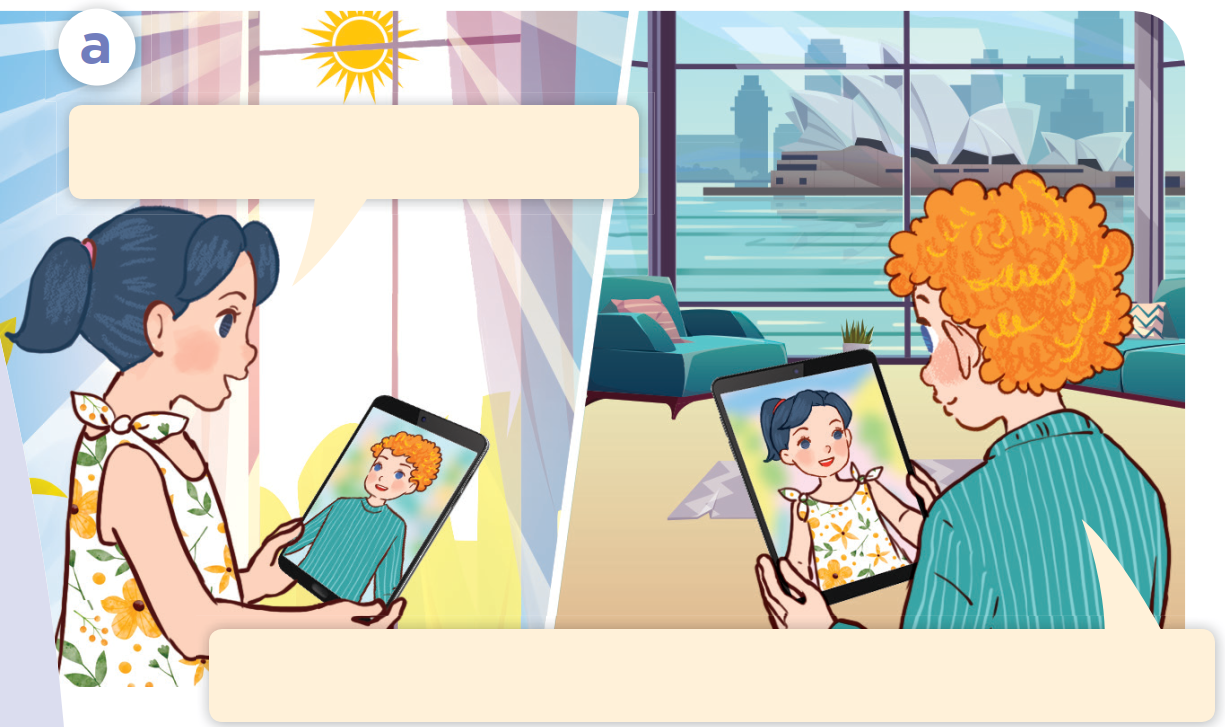 Hi, Bill. Is it cold there?
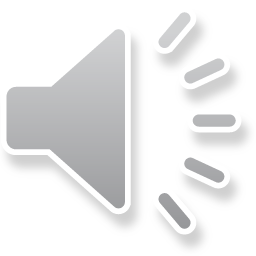 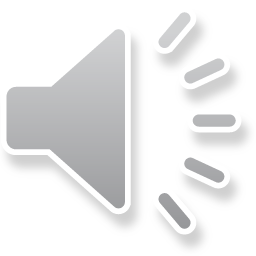 Yes, it is. It’s winter in Sydney, you know.
[Speaker Notes: Nháy vào hội thoại để nghe lại âm thanh từng câu.]
Look, listen and repeat.
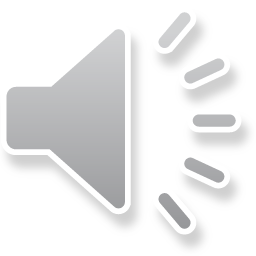 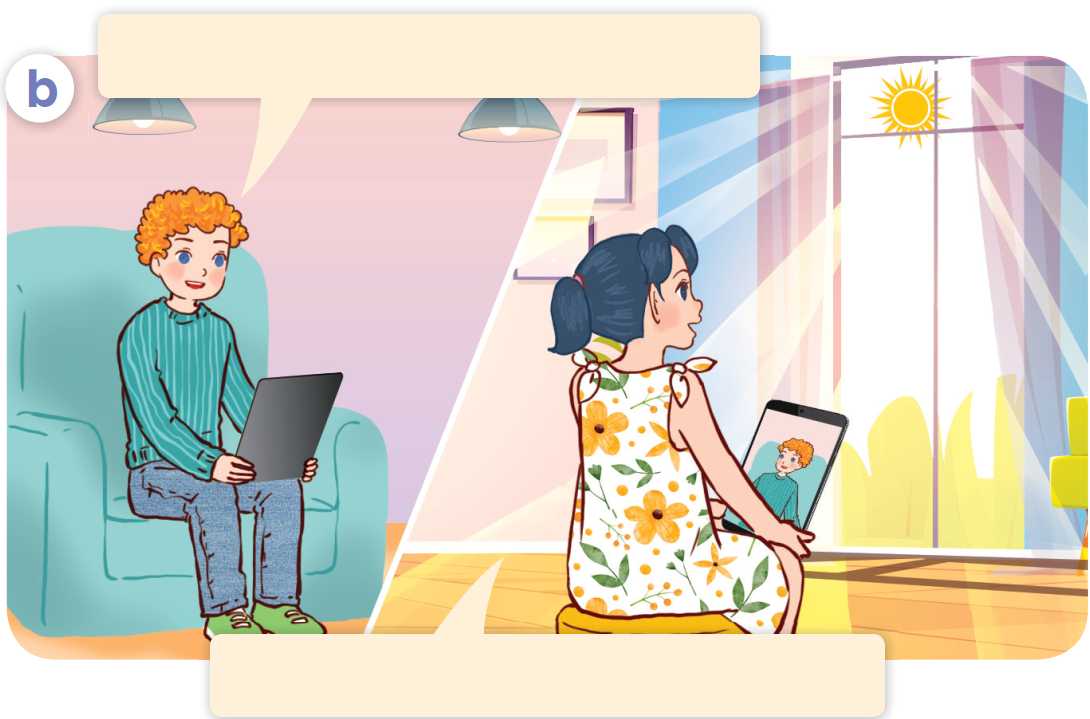 How’s the weather in Ha Noi?
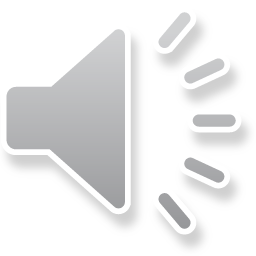 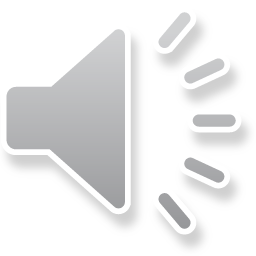 It’s very hot. It’s summer here.
[Speaker Notes: Nháy vào hội thoại để nghe lại âm thanh từng câu.]
Look, listen and repeat.
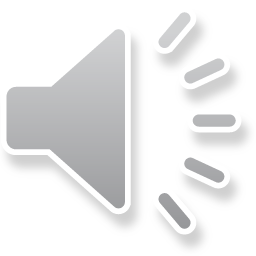 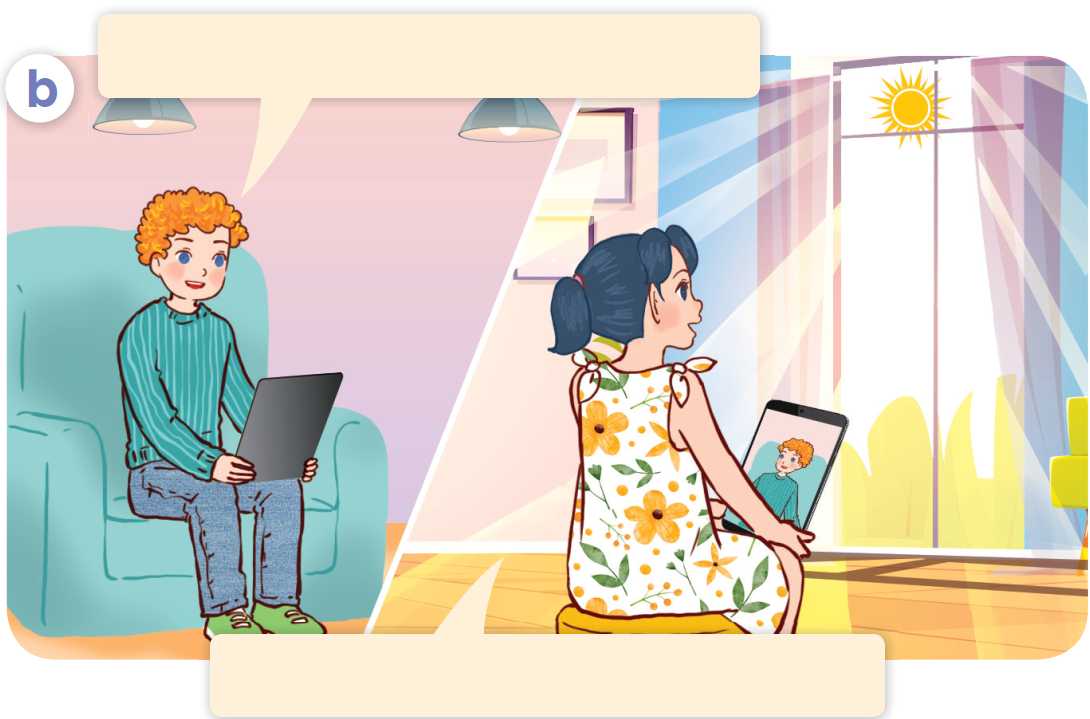 How’s the weather in Ha Noi?
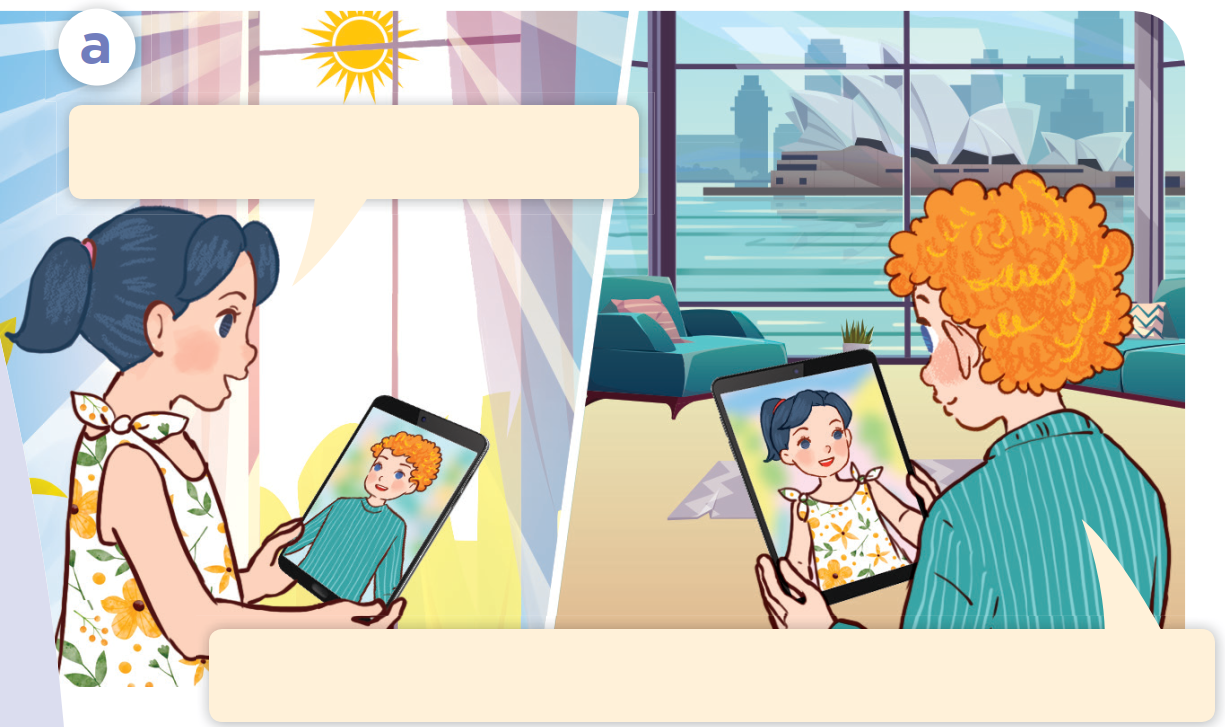 Hi, Bill. Is it cold there?
Yes, it is. It’s winter in Sydney, you know.
It’s very hot. It’s summer here.
How’s the weather in Ha Noi?
It’s very hot. It’s summer here.
_________
_________
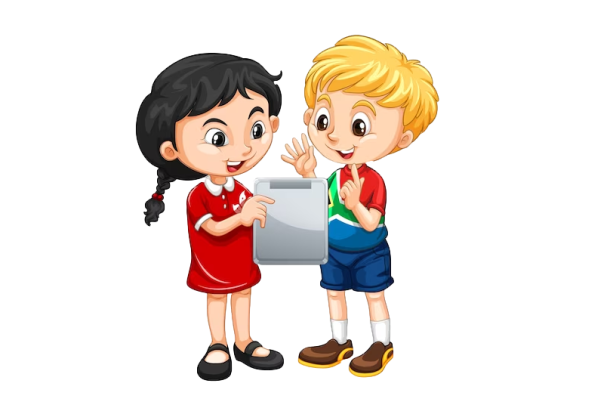 03
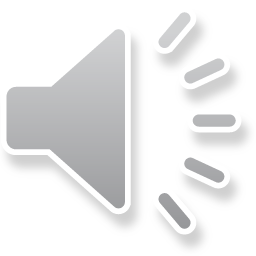 Listen, point and say.
Listen, point and say.
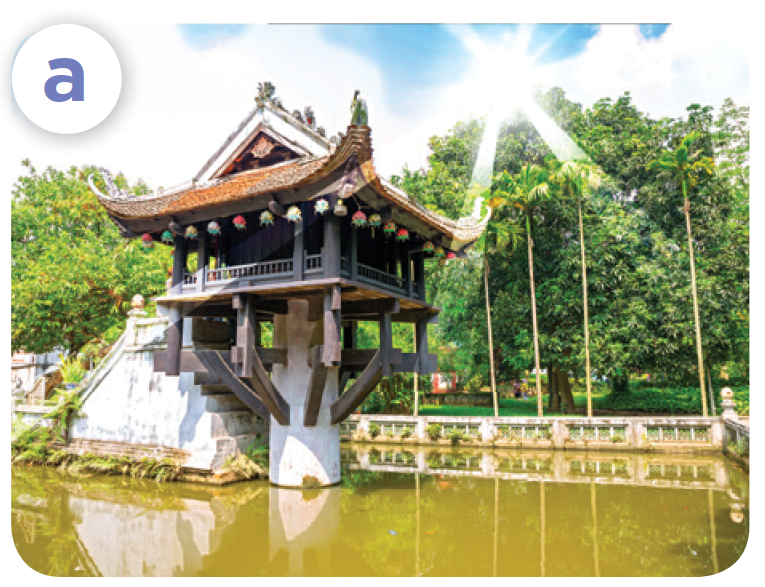 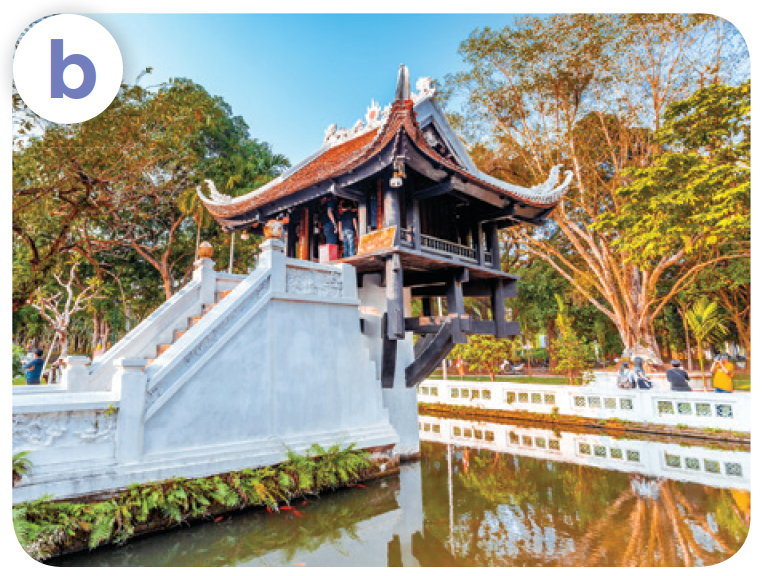 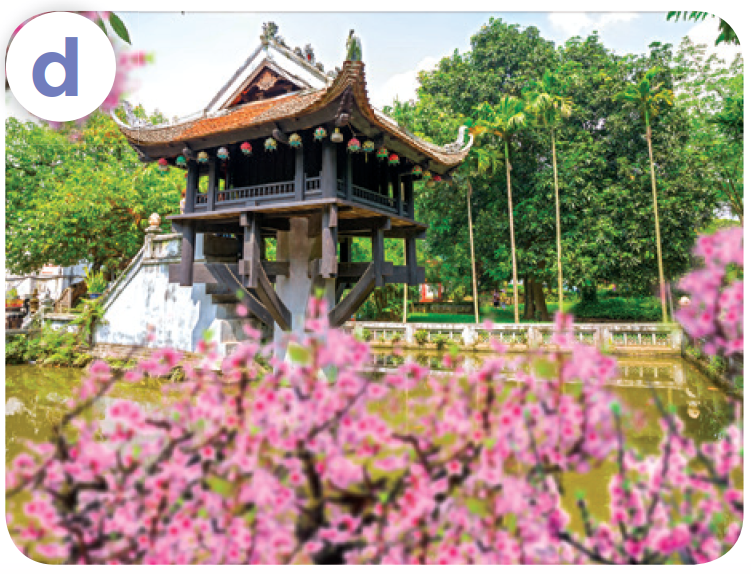 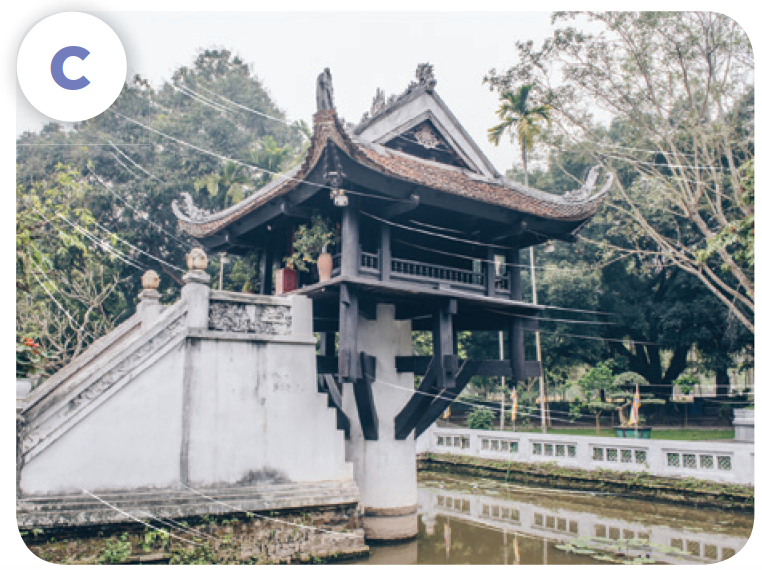 Listen, point and say.
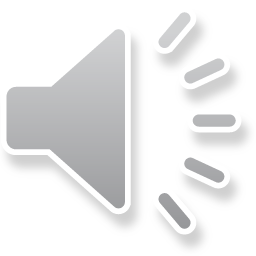 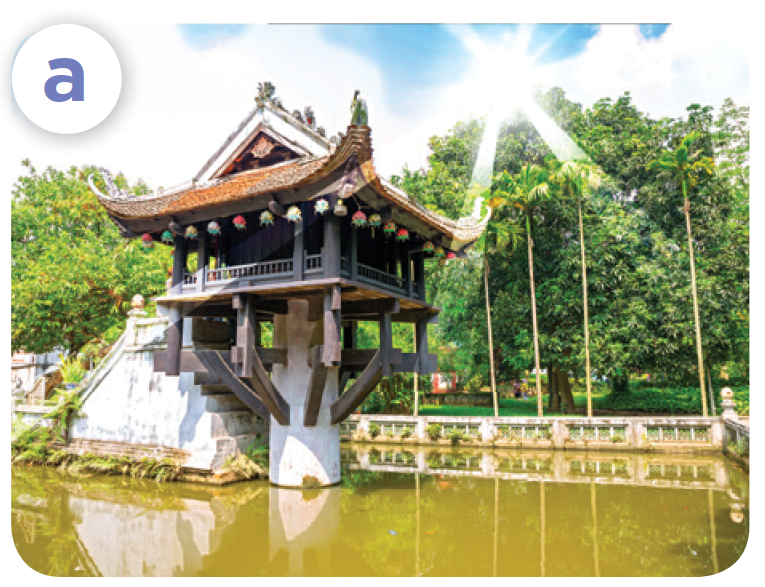 summer / hot
Listen, point and say.
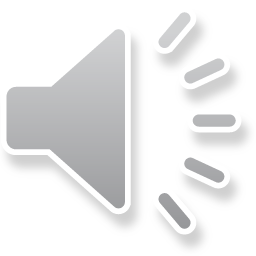 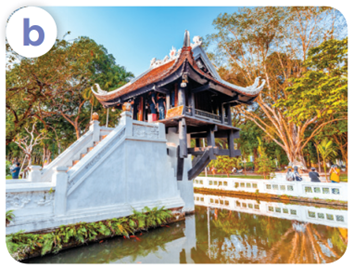 autumn / cool
Listen, point and say.
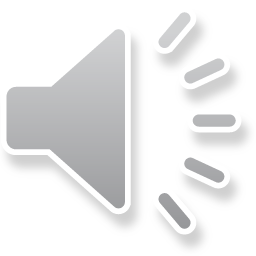 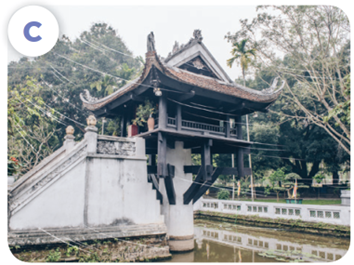 winter / cold
Listen, point and say.
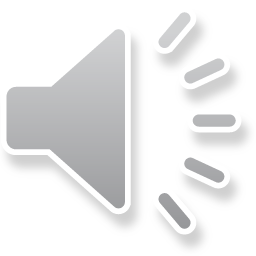 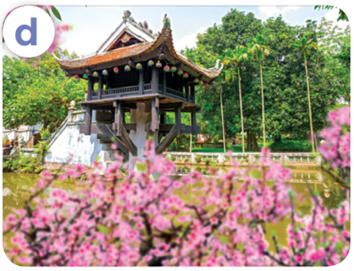 spring / warm
How’s the weather 
In Ha Noi in ____?
It’s ____.
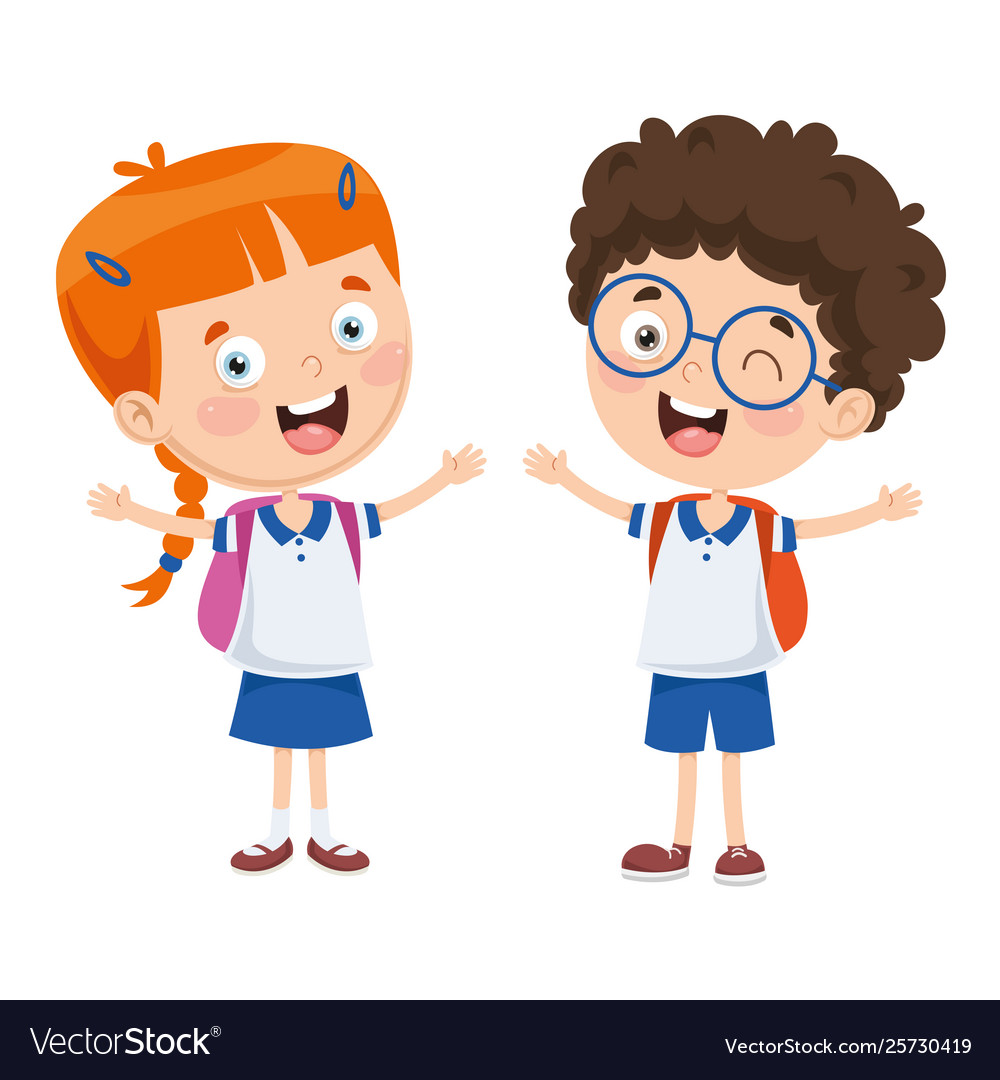 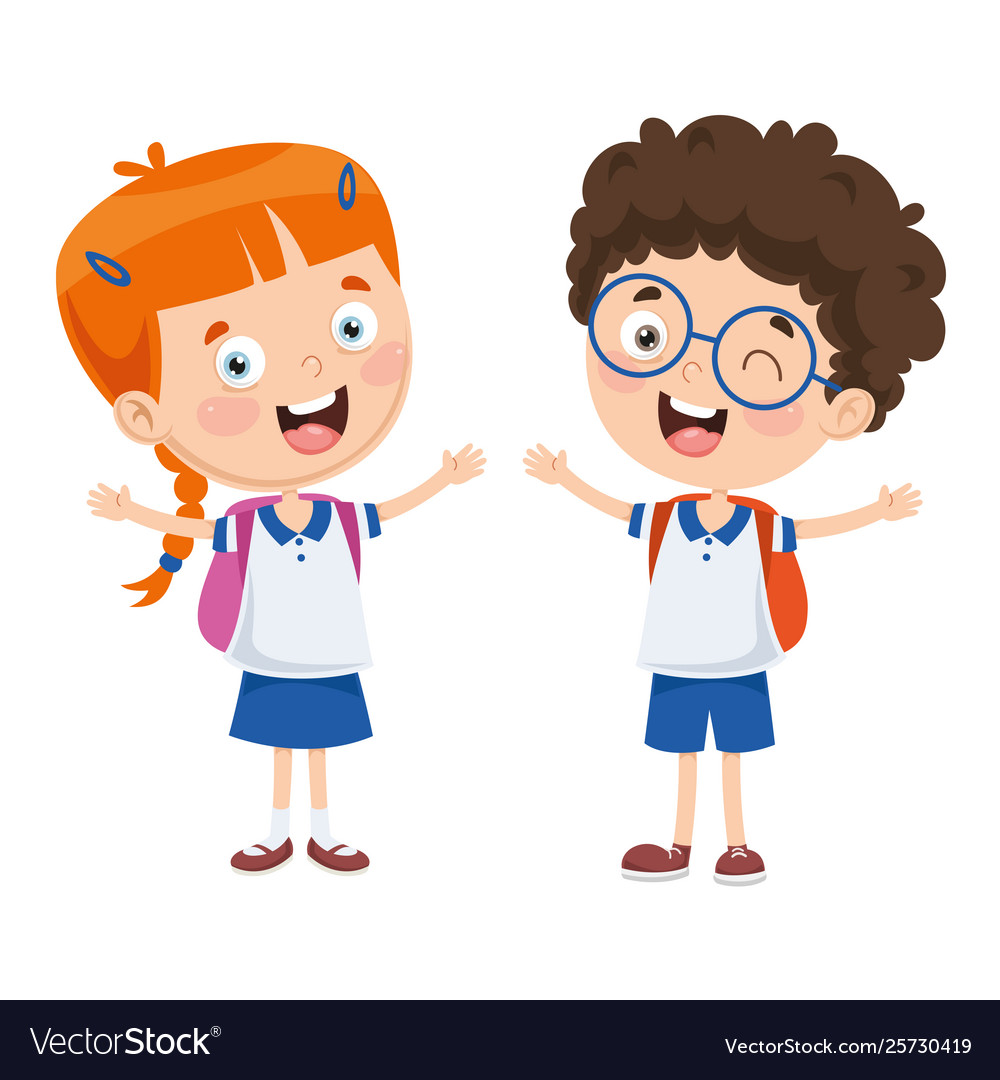 Listen, point and say.
How’s the weather 
in Ha Noi in summer?
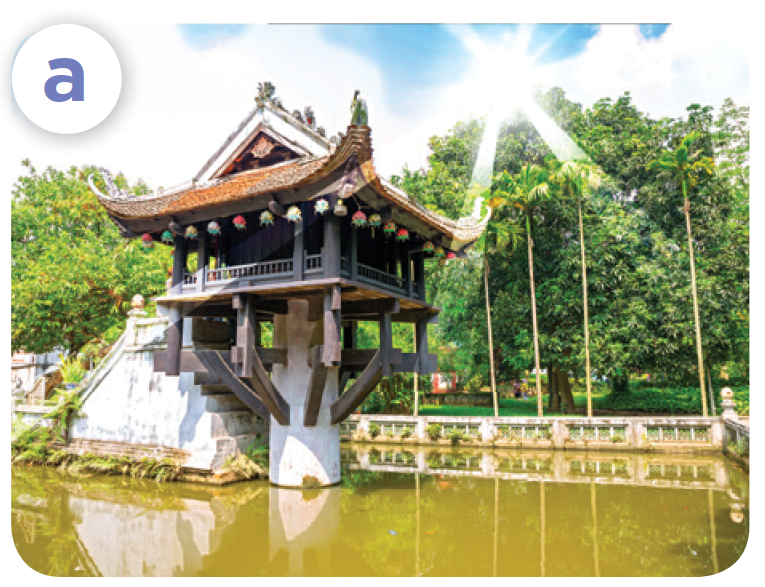 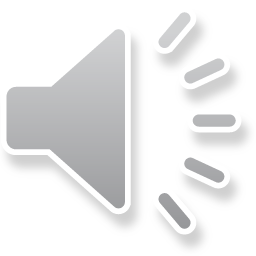 It’s hot.
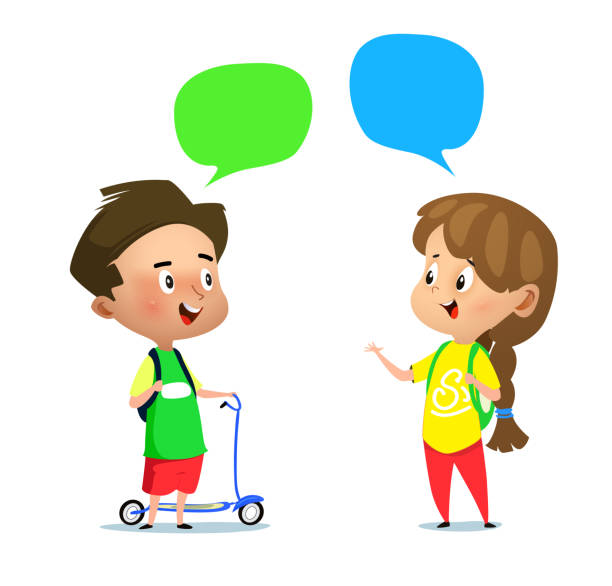 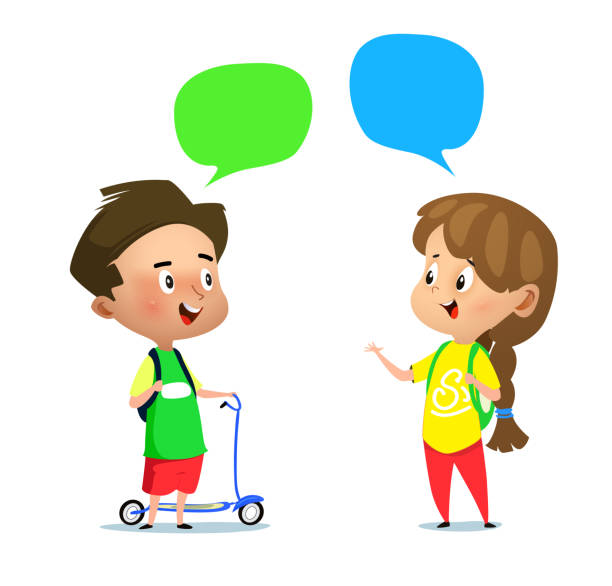 summer / hot
Listen, point and say.
How’s the weather in Ha Noi in autumn?
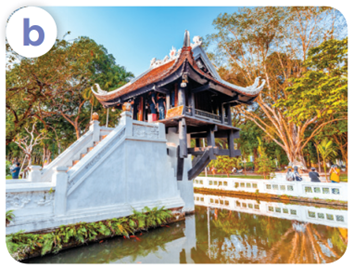 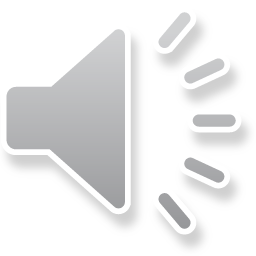 It’s cool.
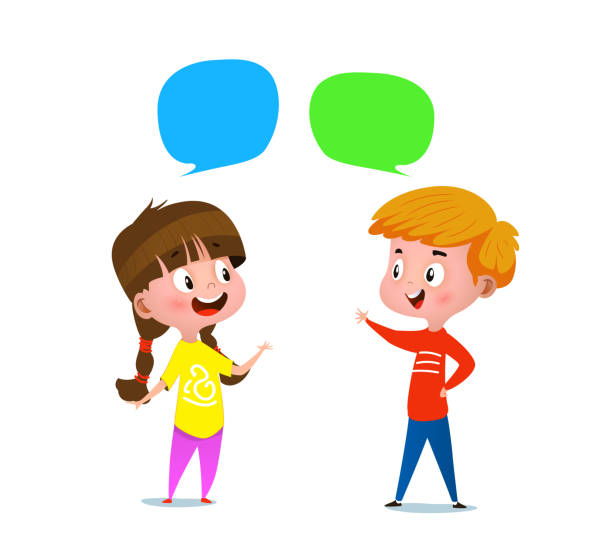 autumn / cool
Listen, point and say.
How’s the weather in Ha Noi in winter?
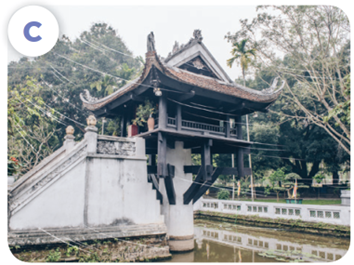 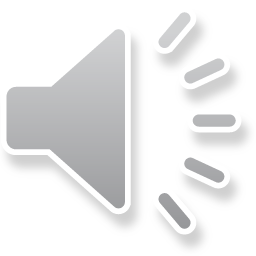 It’s cold.
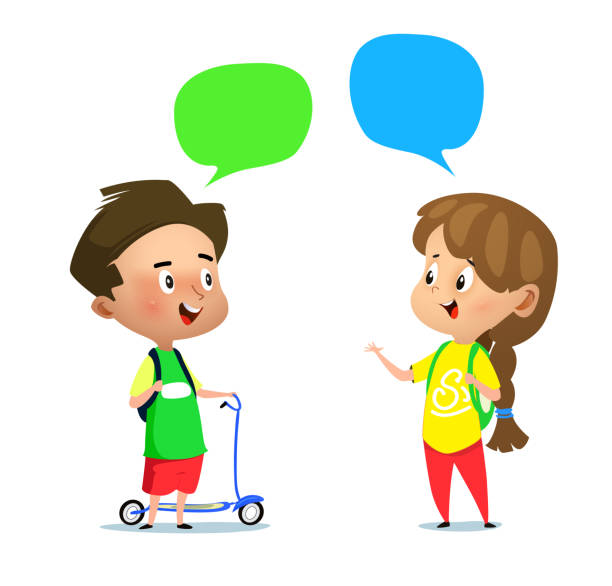 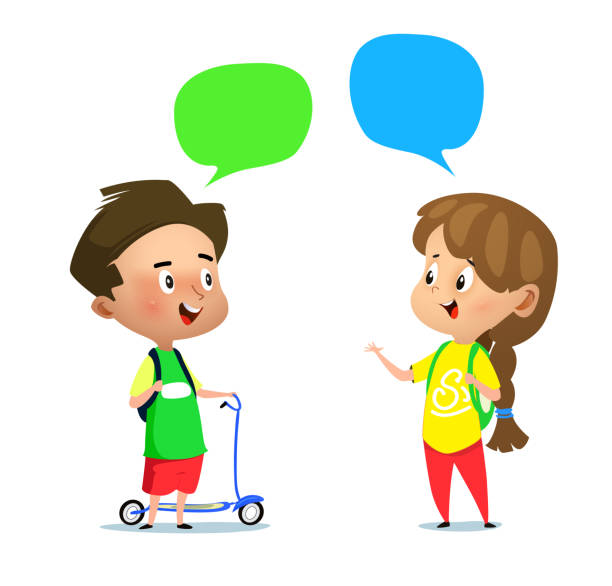 winter / cold
Listen, point and say.
How’s the weather in Ha Noi in spring?
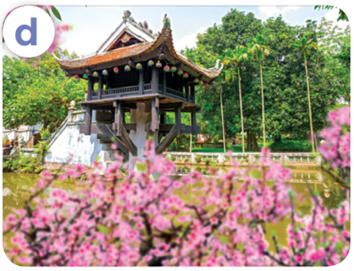 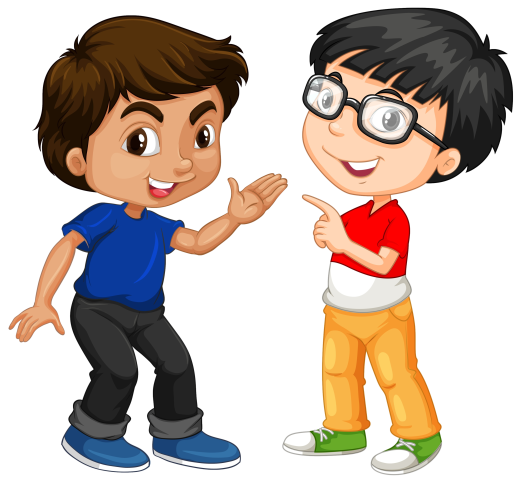 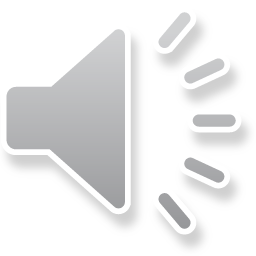 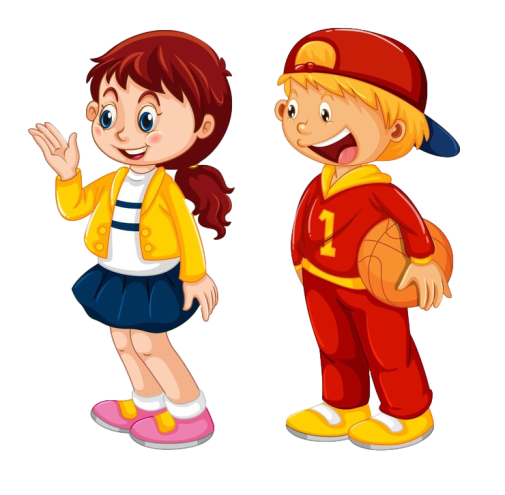 It’s warm.
spring / warm
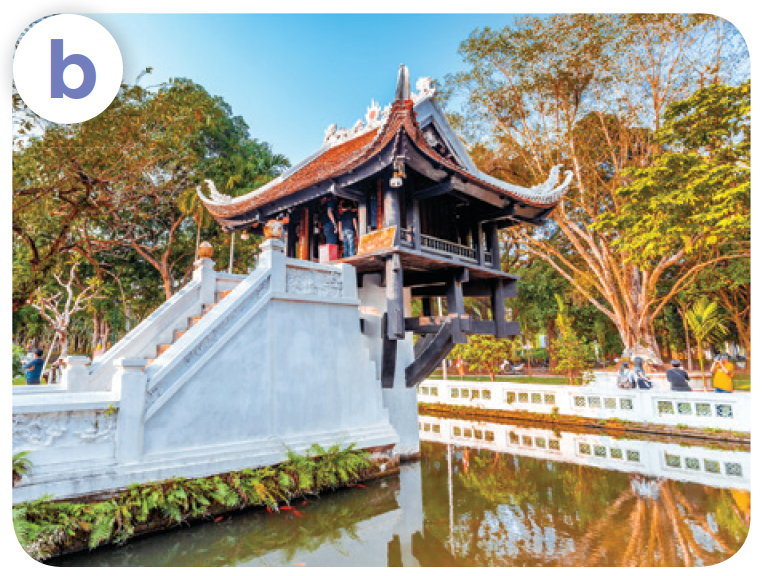 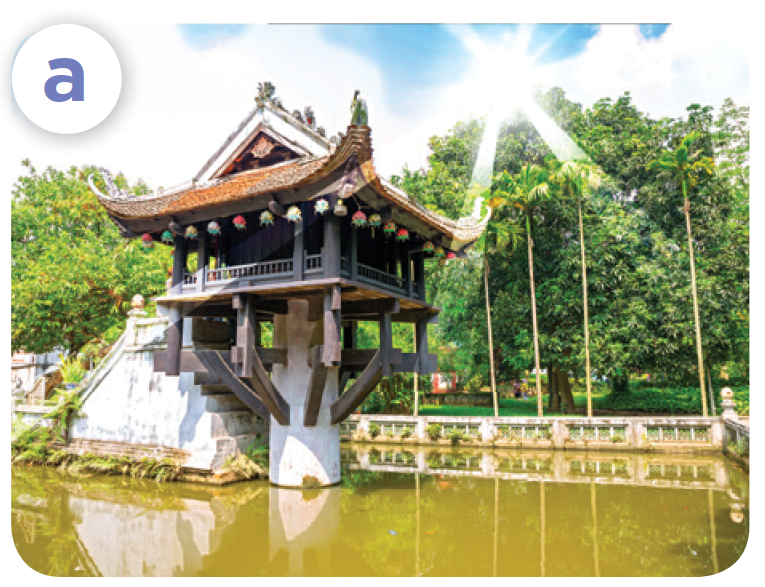 How’s the weather in Ha Noi in ____?
autumn / cool
summer / hot
It’s ___.
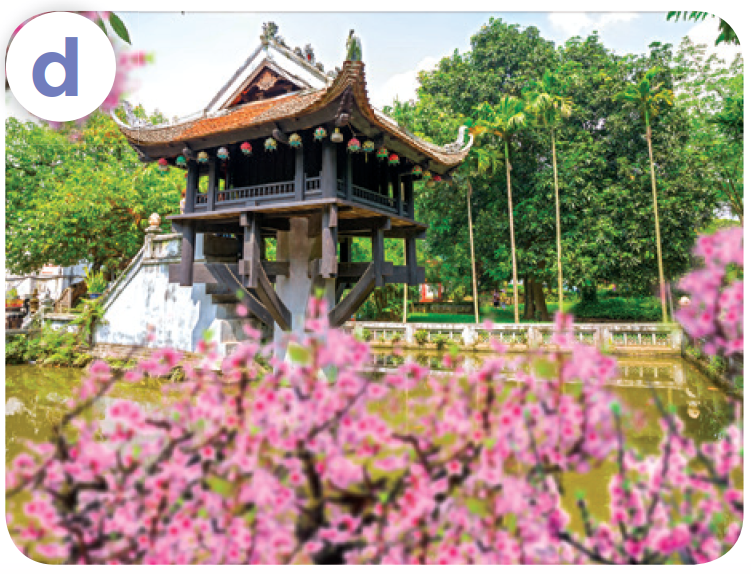 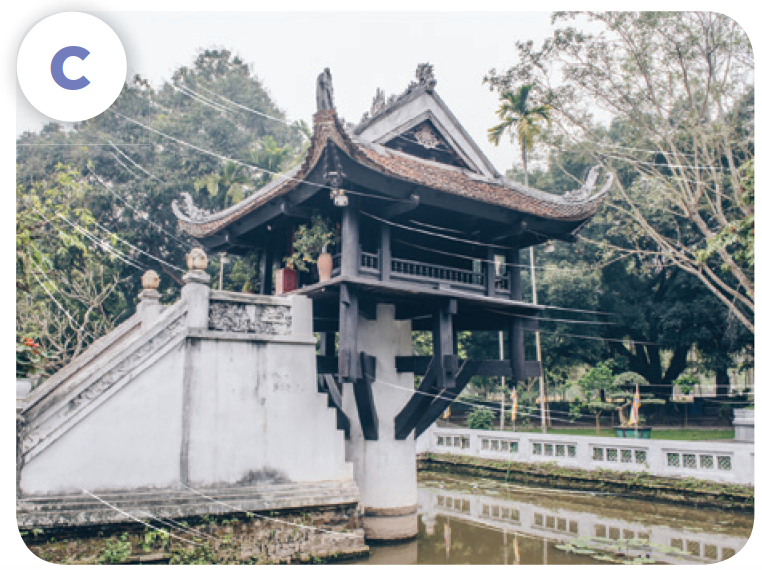 winter / cold
spring / warm
04
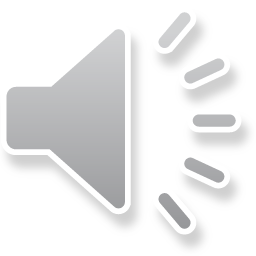 Let’s talk.
Let’s talk.
How’s the weather in Ha Noi in _____?
_____.
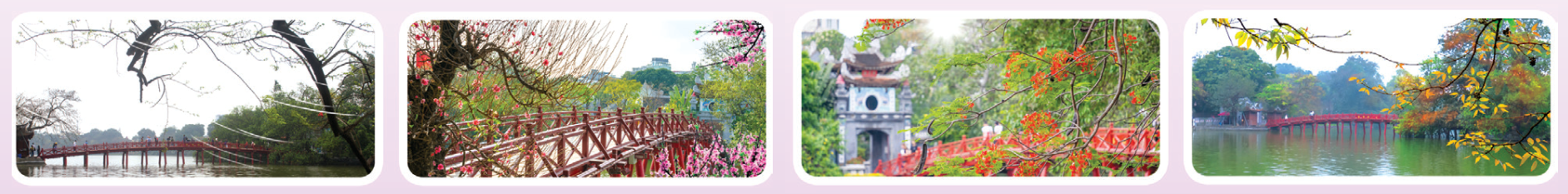 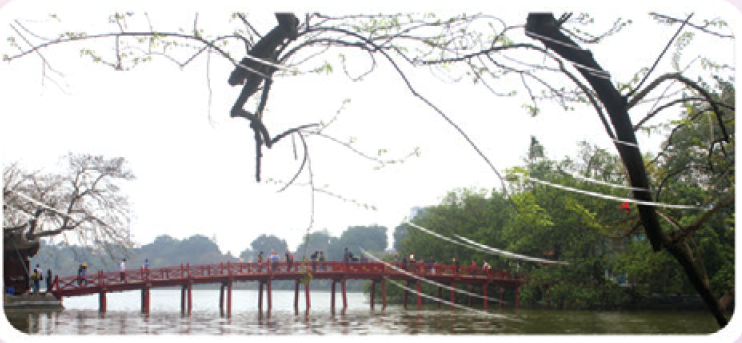 How’s the weather
 in Ha Noi in ___?
_____.
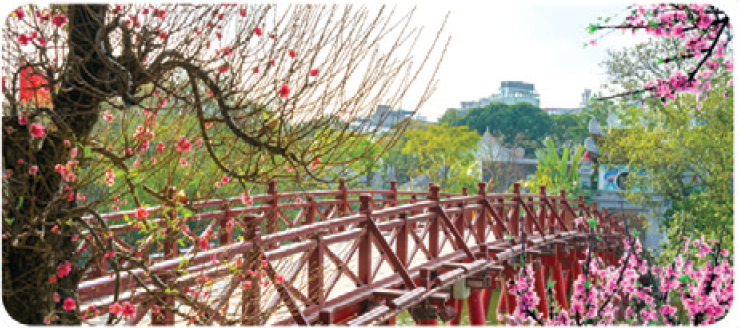 How’s the weather
 in Ha Noi in ___?
______.
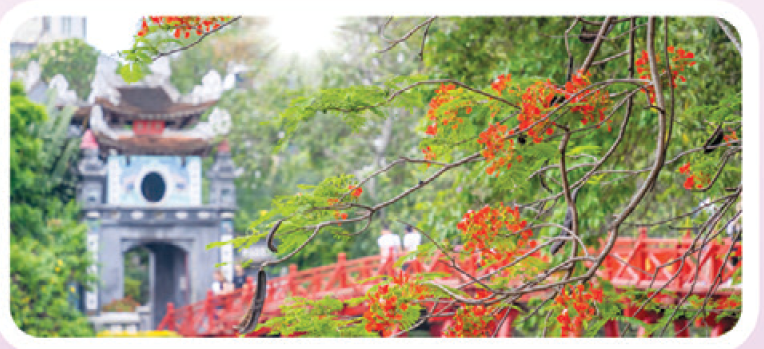 How’s the weather
 in Ha Noi in ___?
______.
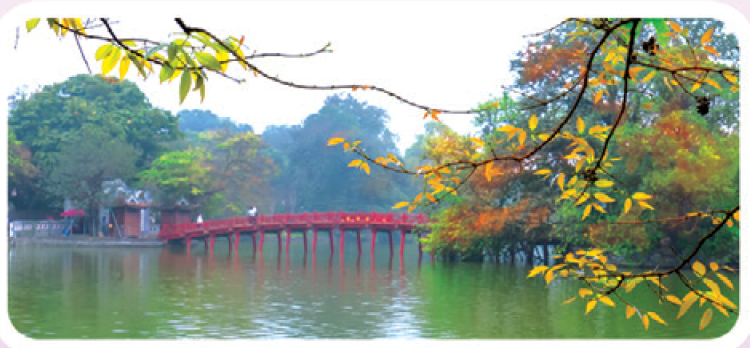 How’s the weather
 in Ha Noi in ___?
_____.
05
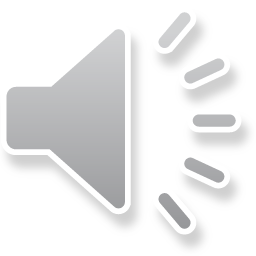 Fun corner and Wrap-up
36
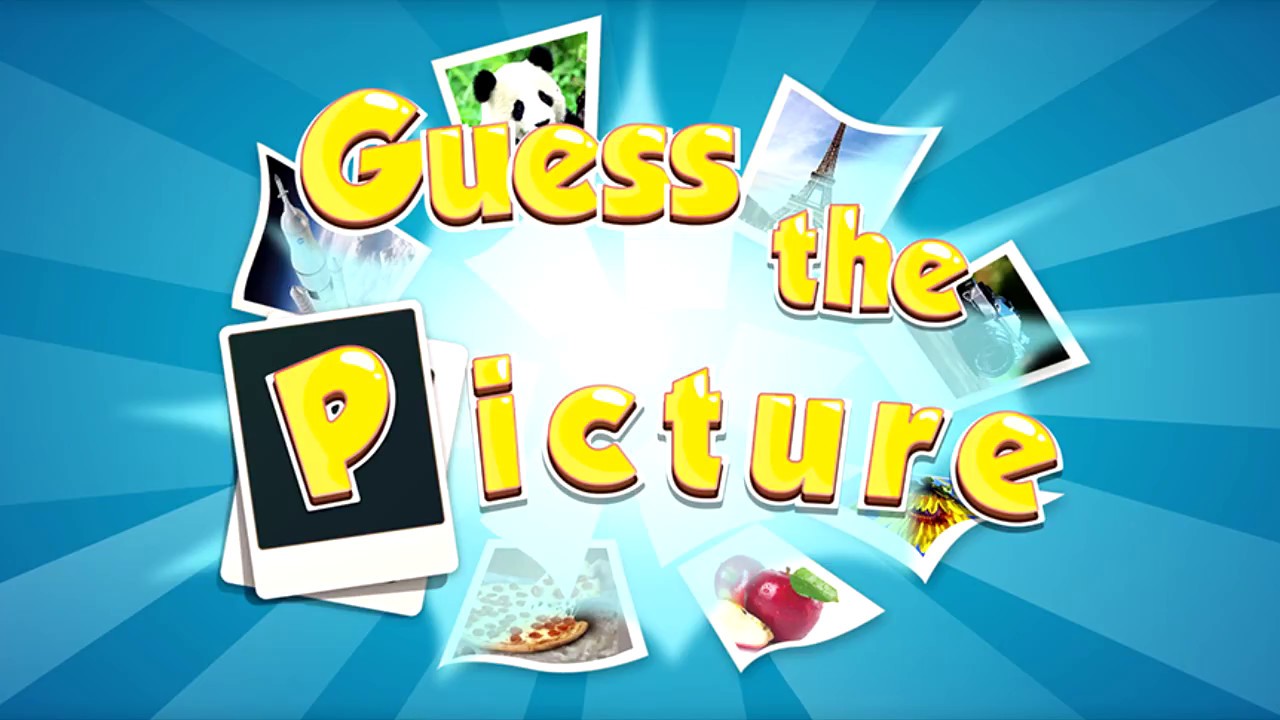 1
2
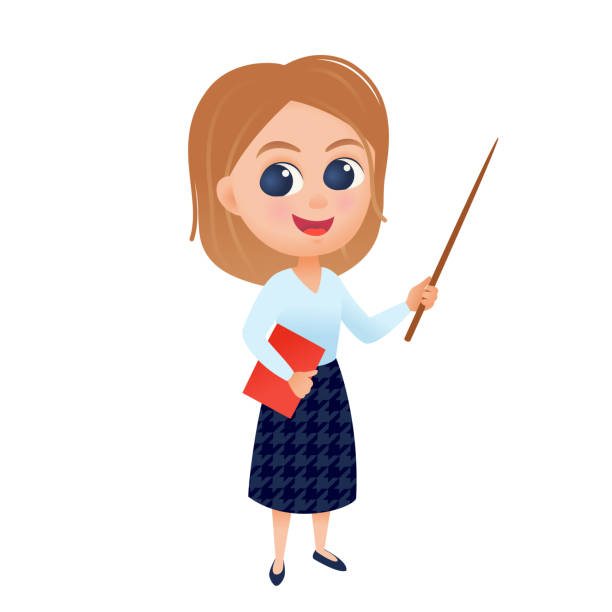 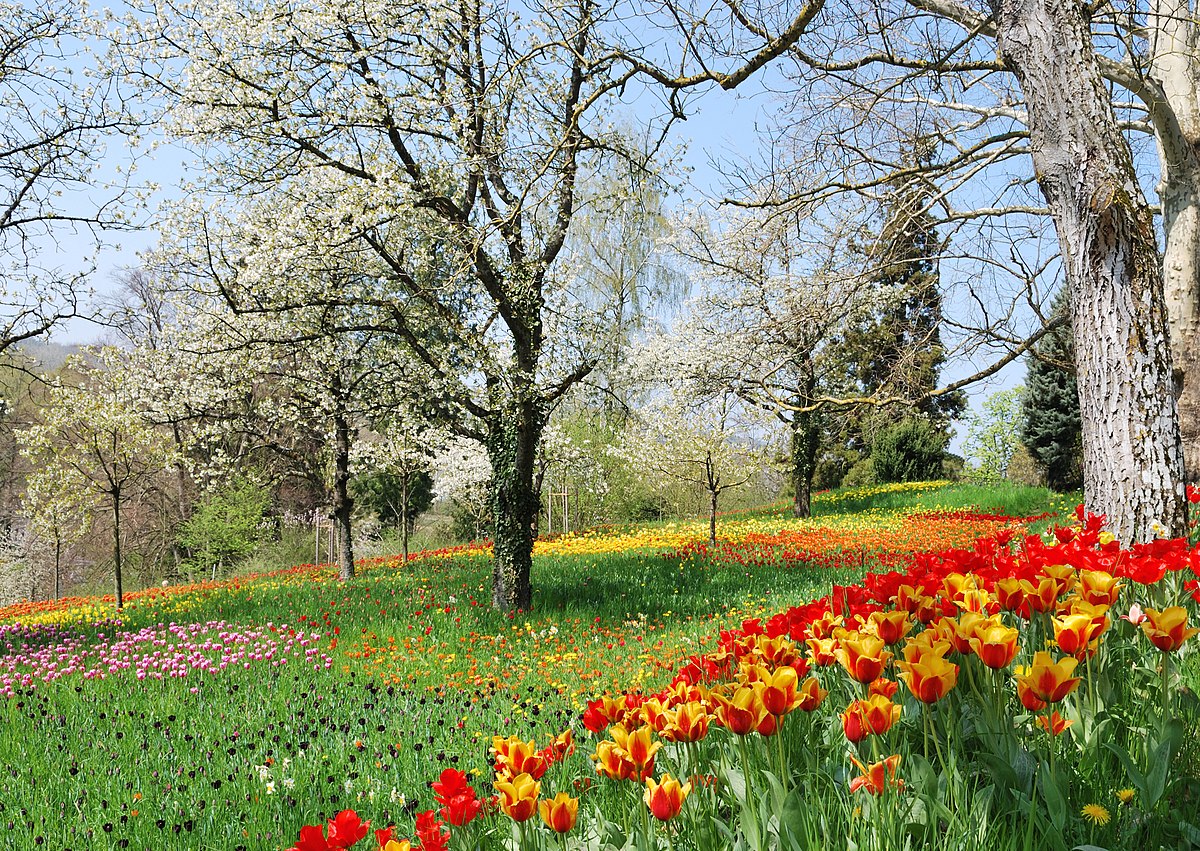 Answer
4
3
spring
[Speaker Notes: Nháy chuột vào từng ô chữ để làm biến mất mảnh ghép tương ứng. 
Nháy vào nút answer để mở tất cả các mảnh ghép]
1
2
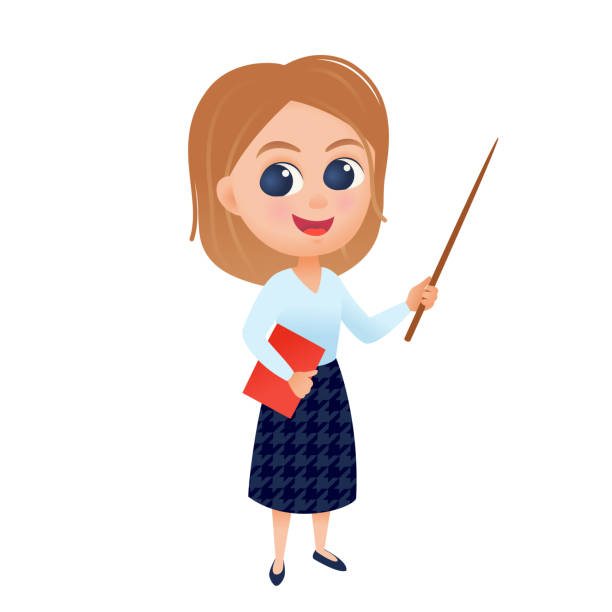 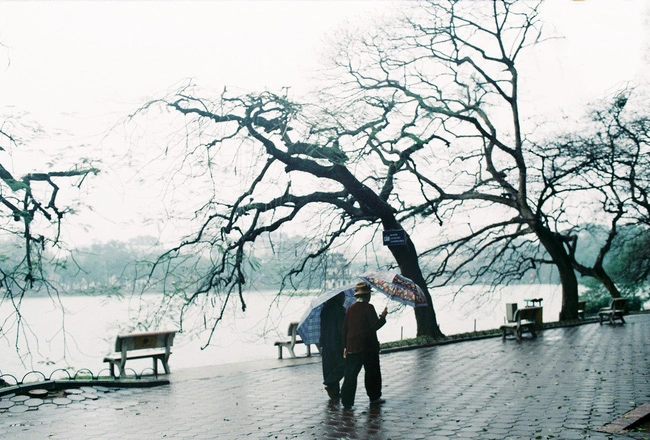 Answer
4
3
winter
[Speaker Notes: Nháy chuột vào từng ô chữ để làm biến mất mảnh ghép tương ứng. 
Nháy vào nút answer để mở tất cả các mảnh ghép]
1
2
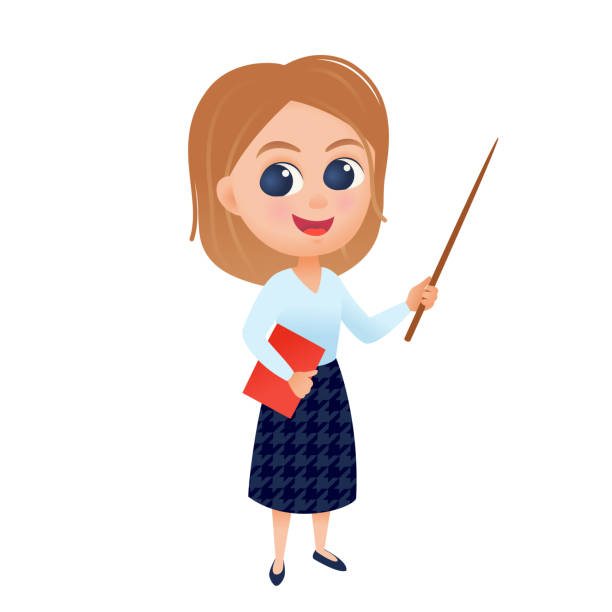 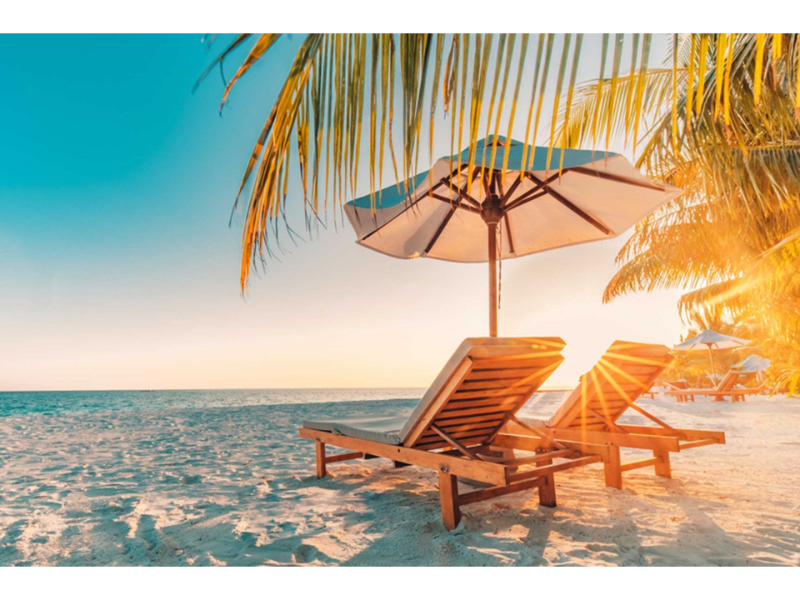 Answer
4
3
summer
[Speaker Notes: Nháy chuột vào từng ô chữ để làm biến mất mảnh ghép tương ứng. 
Nháy vào nút answer để mở tất cả các mảnh ghép]
1
2
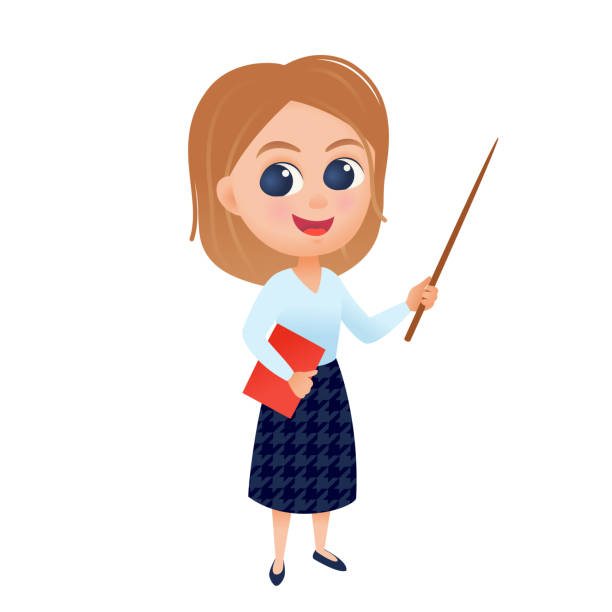 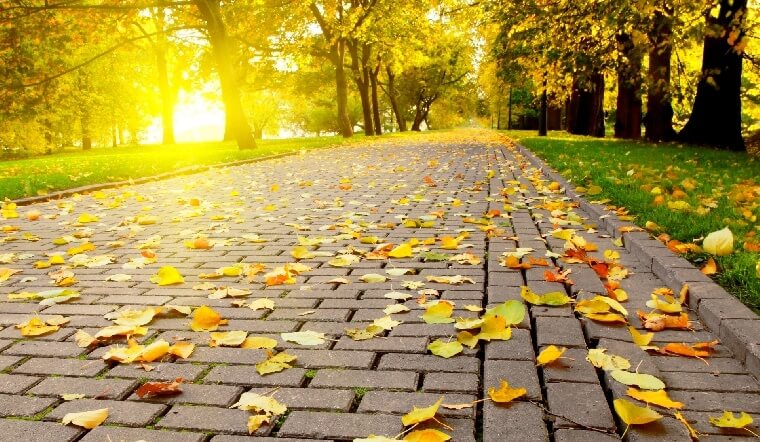 Answer
4
3
autumn
[Speaker Notes: Nháy chuột vào từng ô chữ để làm biến mất mảnh ghép tương ứng. 
Nháy vào nút answer để mở tất cả các mảnh ghép]
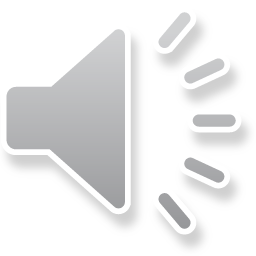 Very Good!
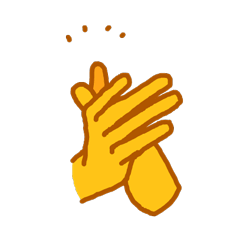 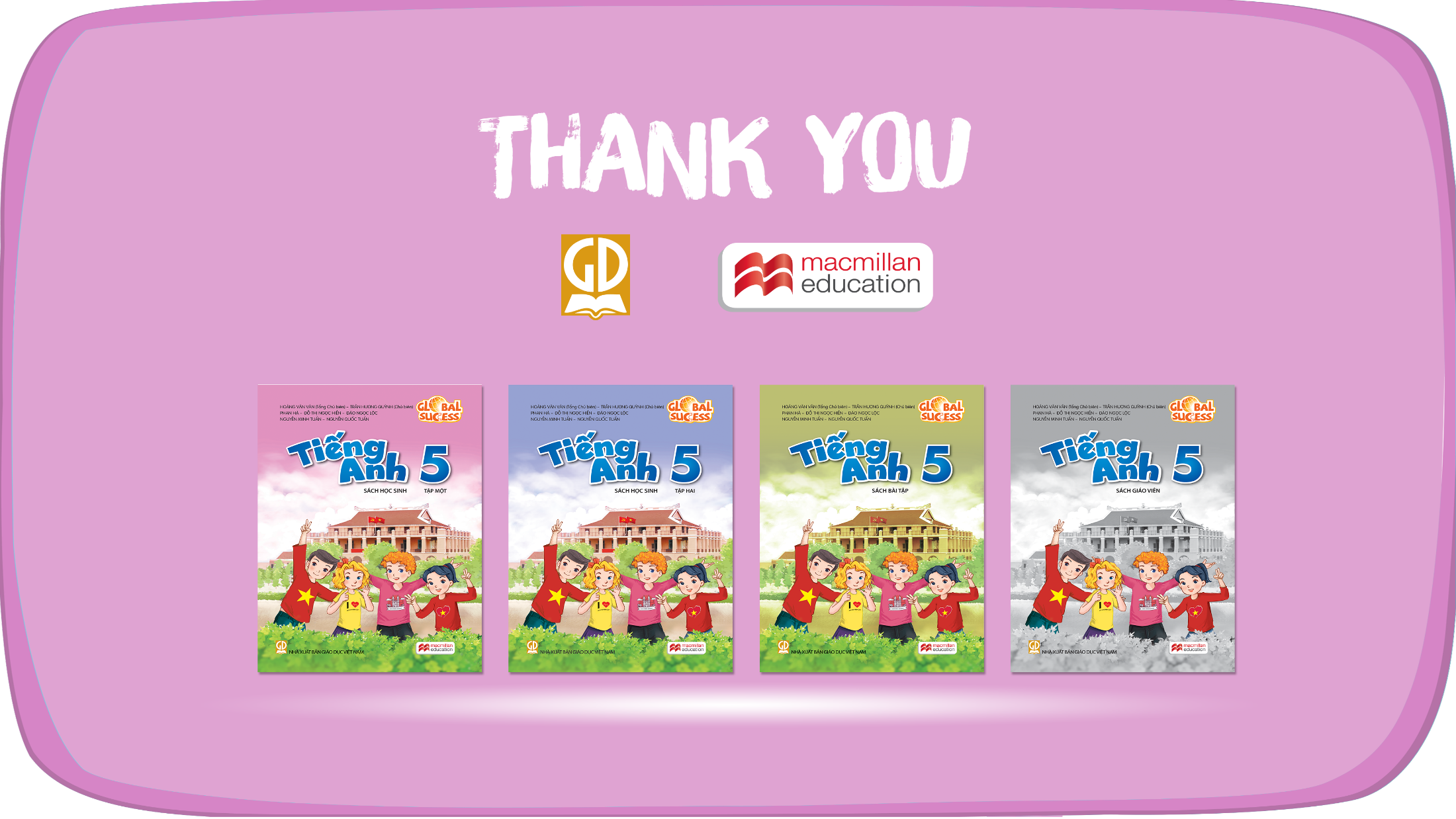 Website: hoclieu.vn
Fanpage: https://www.facebook.com/tienganhglobalsuccess.vn/